Участие пастора в работе СШ общины
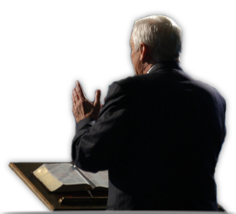 Отдел СШ и личного служения Евро-Азиатского дивизиона
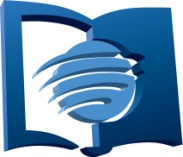 [Speaker Notes: Участие пастора в работе субботней школы общины
Участие пастора в организации и работе Субботней школы является главной и ключевой составляющей ее успеха и эффективности. Субботняя школа может быть скучной, формальной, обыденной, неэффективной в приобретении новых людей для Христа, и продолжающей терять членов церкви. И наоборот, Субботняя школа может стать духовным праздником для всех участвующих в ней. Она может стать ключом, который открывает богатейшие ресурсы общины, раскрывающим огромный потенциал, имеющийся в каждом ее ученике. Субботняя школа может быть самым интересным служением, объединяющим ее участников в одну духовную семью служением, способствующим непрерывному росту ее учеников и эффективным магнитом, привлекающим в церковь новых людей разных возрастных групп. И вклад пастора в это уникальное служение настолько велик, что фактически его отношение к этому важнейшему институту Церкви определяет, какой будет Субботняя школа в общине, которая ему доверена Богом и конференцией/миссией. 
Участие пастора в организации и деятельности Субботней школы предполагает ряд шагов, которые ему необходимо предпринять, чтобы внести свой личный вклад в организацию и работу этого важнейшего служения церкви:]
1.   Пастору обратить особое внимание на служение СШ. 

2.   Сотрудничество пастора с руководителем СШ общины.

3.   Участие пастора в организации и проведении учительского собрания. 

4.   Посещение пастором классов СШ.

5.   Пастор проводит занятия 
      в пасторском классе.
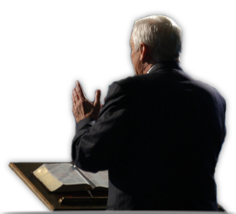 Отдел СШ и личного служения Евро-Азиатского дивизиона
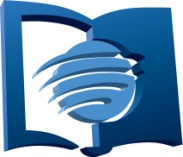 [Speaker Notes: 1. Пастору обратить особое внимание на служение Субботней школы. 
2. Сотрудничество пастора с руководителем Субботней школы конференции/миссии.
3. Сотрудничество пастора с руководителем Субботней школы общины.
4. Участие пастора в организации и проведении учительского собрания. 
5. Посещение пастором классов Субботней школы.  
6. Пастор проводит занятия в пасторском классе.]
Пастору обратить особое
 внимание на служение СШ.
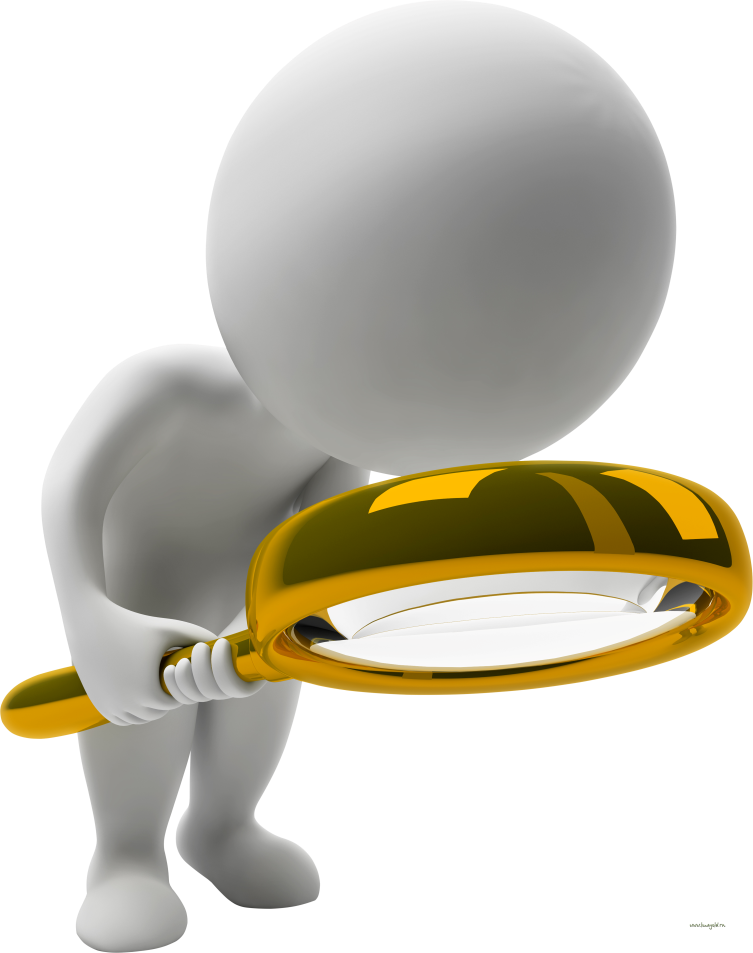 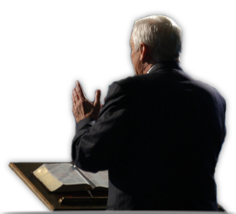 Отдел СШ и личного служения Евро-Азиатского дивизиона
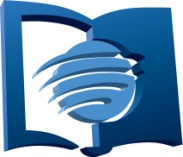 [Speaker Notes: 1. Пастору обратить особое внимание на служение Субботней школы
А. По новому взглянуть на Субботнюю школу и ее многогранное служение: духовное окормление паствы, решение различных вопросов жизни членов церкви, восполнение многих их нужд, компенсация в общении с единоверцами, физическая, эмоциональная и другие виды поддержки, сохранение и утверждение в вере и многое другое. 
Б. Глубже вникнуть в деятельность СШ своей общины. Для этого необходимо сделать следующее: 
- найти достаточно времени для общения с руководителем СШ общины; 
- посетить все классы СШ, пообщаться с каждым из учителей всех возрастных нужд, узнать их нужды и вызовы в совершаемом служении;
- поработать с документами (просмотреть все статистические отчеты за 2 последние года)и узнать об изменениях в количественном составе участников СШ: сколько членов церкви не приходят на СШ, сколько человек оставило церковь, сколько новых людей присутствует за год, полгода, ежеквартально, ежемесячно, ежесубботно. В этой информации пастору откроются многие грани служения СШ.
В. Принять решение уделять особое внимание работе Субботней школы и ее составляющим. 
Г. Познакомиться с литературой посвященной организации и деятельности Субботней школы:
«Руководство по работе СШ общины», «Советы по работе СШ» (Э.Уайт), «Методы обучения 
в СШ для взрослых».   
Д. Перепосвятить себя на служение Субботней школы.]
2.    Сотрудничество пастора с руководителем СШ конференции/миссии.
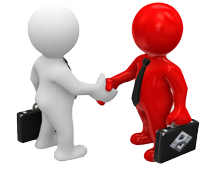 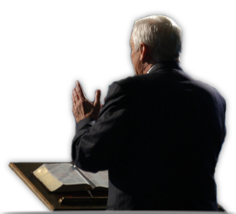 Отдел СШ и личного служения Евро-Азиатского дивизиона
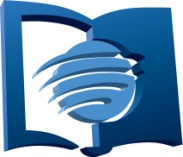 [Speaker Notes: 2. Сотрудничество пастора с руководителем Субботней школы конференции/миссии
Сотрудничество пастора с руководителем Субботней школы конференции предполагает:
- Принятие предлагаемых программ, инициатив и материалов, содействующих успешной деятельности СШ, и осуществлению их в общине или общинах.
- Общение с руководителем СШ и ЛС конференции по переписке, скайпу, телефону по вопросам деятельности СШ. Когда начнется деятельность в СШ общины, появятся и вопросы.  
- Своевременное отправление ежеквартального отчета руководителю отдела СШ и ЛС объединения.
- Организация и проведение в общине семинаров, фестивалей, особых дней СШ (юбилеев Всемирной СШ, юбилеев СШ общины, Дня открытых дверей и др.) с участием руководителя отдела СШ и ЛС объединения.
- Участие представителей общины в мероприятиях организованных по работе СШ на уровне  объединения (консультативные встречи руководителей СШ общин, конгрессы учителей СШ и др.) 
- Обучение учеников СШ евангельскому служению и вовлечение их в благовестие по инициативам 
Всемирной Церкви и Церкви Евро-Азиатского дивизиона.]
3.   Сотрудничество пастора с руководителем СШ общины.
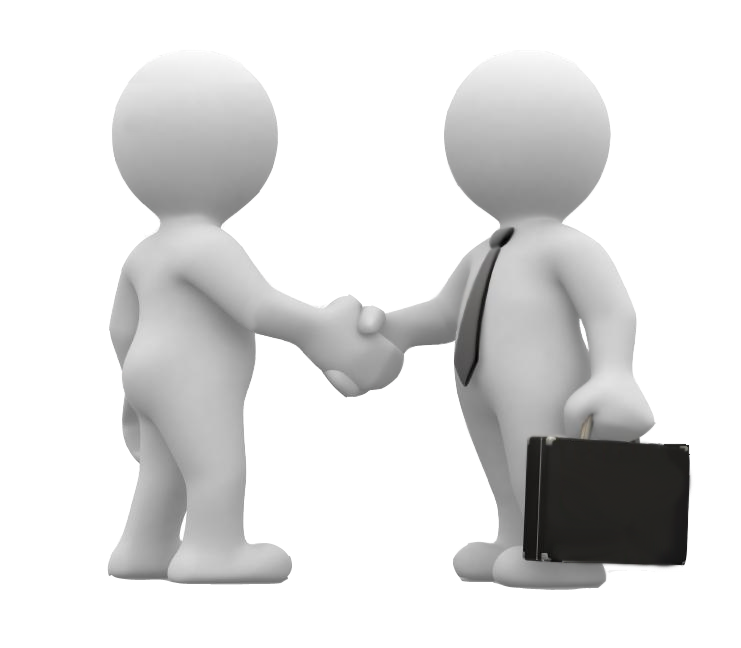 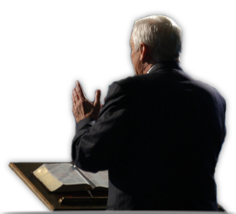 Отдел СШ и личного служения Евро-Азиатского дивизиона
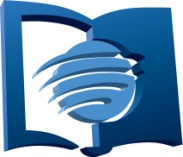 [Speaker Notes: 3. Сотрудничество пастора с руководителем Субботней школы общины
Сотрудничество пастора с руководителем Субботней школы общины включает:
­- Совместное обсуждение всех вопросов касающихся деятельности СШ и ее составляющих.
- Совместный анализ происходящего в Субботней школе общины и поиск путей решения возникших вопросов (проблем).
- Совместная организация и проведение всех мероприятий Субботней школы: учительских собраний,   семинаров и других.
- Совместное составление ежеквартального отчета по работе отдела СШ и ЛС и отправка его в объединение.
- Совместное участие в организации и проведении учительских собраний, согласно методике, предложенной отделом СШ и ЛС ЕАД. 
- Совместное участие в осуществлении программы оптимизации Субботней школы ЕАД.
- Сотрудничество в работе совета Субботней школы.]
4.   Участие пастора в организации и проведении учительского собрания.
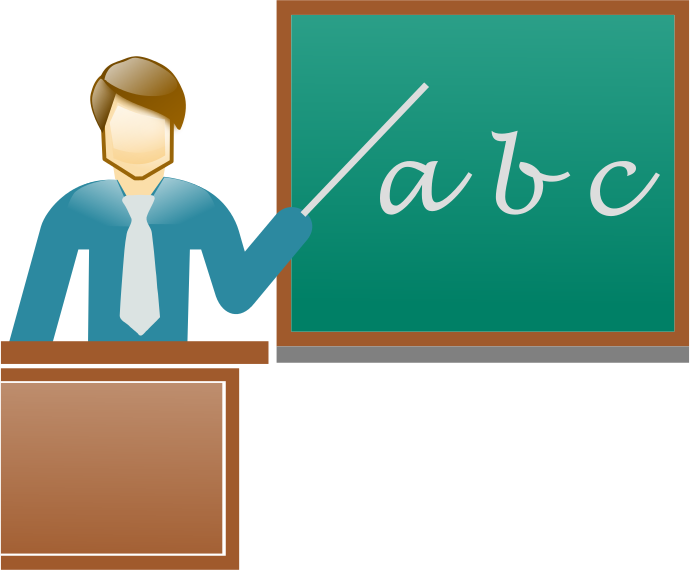 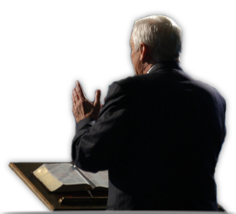 Отдел СШ и личного служения Евро-Азиатского дивизиона
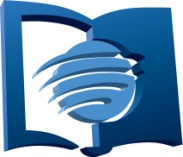 [Speaker Notes: 4. Участие пастора в организации и проведении учительского собрания 
Организация и проведение учительского собрания с участием пастора занимает важное место в успешной организации и деятельности СШ. 
Роль и участие пастора в организации и проведении учительского собрания: 
- пастор в ходе совместного диалога с учителями СШ находит время (день и час) удобное для проведения учительского собрания с максимальным участием учителей;
- пастор принимает участие в каждом учительском собрании, мотивируя этим учителей;
- учительское собрание проводит руководитель СШ общины, миссия пастора на собрании учителей -
консультант по теологическим вопросам, а также обучение учителей различным методам проведения урока СШ (если это возможно);
- пастор в ходе анализа прошедшей СШ, делает заметки в отношении тех членов церкви, которые пропустили служение, с целью позвонить им, и посетить их;
- пастор составляет программу проведения служения Субботней школы на предстоящую субботу;
- пастор в завершении учительского собрания совершает молитву об учителях СШ, о предстоящем проведении служения Субботней школы;
-  после проведения учительского собрания пастор обзванивает учителей СШ пропустивших эту встречу, и корректно выясняет причину отсутствия учителя и возможность оказания ему помощи, не позволяющей пропускать учительские собрания.]
5.   Посещение пастором классов СШ.
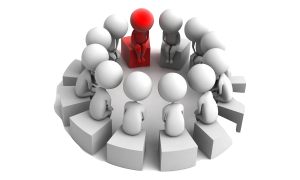 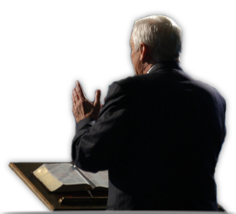 Отдел СШ и личного служения Евро-Азиатского дивизиона
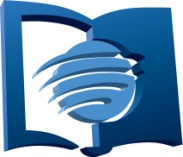 [Speaker Notes: 5. Посещение пастором классов Субботней школы  
Для улучшения деятельности Субботней школы, пастору церкви необходимо регулярно (раз в месяц, или раз в квартал) посещать имеющиеся классы СШ всех возрастных групп. 
Пастору необходимо лично побывать в каждом классе СШ. Это позволит ему увидеть достижение целей в деятельности Субботней школы предложенных на совете СШ по программе оптимизации СШ ЕАД. Пастор, посещая классы, увидит многое, что станет предметом для размышления и обсуждения на учительских собраниях и на совете СШ. Во время посещения пастором классов СШ (1-2 субботы)  ответственность за проведение пасторского класса можно возложить на пресвитера церкви.]
6.   Пастор проводит занятия в пасторском классе.
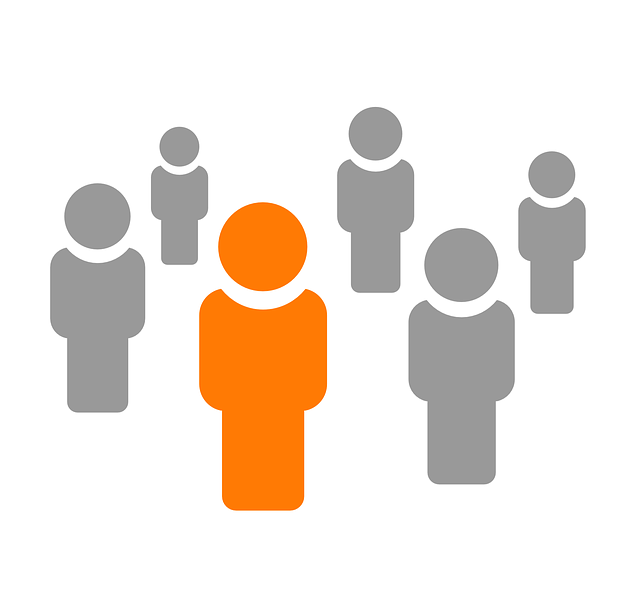 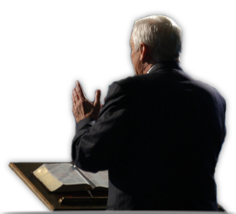 Отдел СШ и личного служения Евро-Азиатского дивизиона
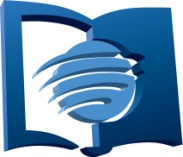 [Speaker Notes: 6.  Пастор проводит занятия в пасторском классе
Пасторский класс – это место и время в СШ отведенное для евангельской работы с новыми людьми, приходящими в церковь. Проводить пасторский класс может: пастор, пресвитер, а в их отсутствие член церкви, утвержденный в вере и хорошо знающий и умеющий преподать библейское учение (вероучение Церкви АСД). Материалы, изучаемые в пасторском классе с новыми людьми:
- доктрины Церкви адвентистов седьмого дня («По Его следам», «Руководство к Библии»,  «Пособие по изучению основных библейских доктрин», «Бог ожидает нас» (28 основ веры в современном изложении), «Следуя за Иисусом» - путеводитель для новых членов церкви и др.)
-  библейские уроки: «Так говорит Библия» и другие уроки, в которых есть вопросы, которые    отсылают для поиска ответов к Библии.]
Проведение занятий в пасторском классе.
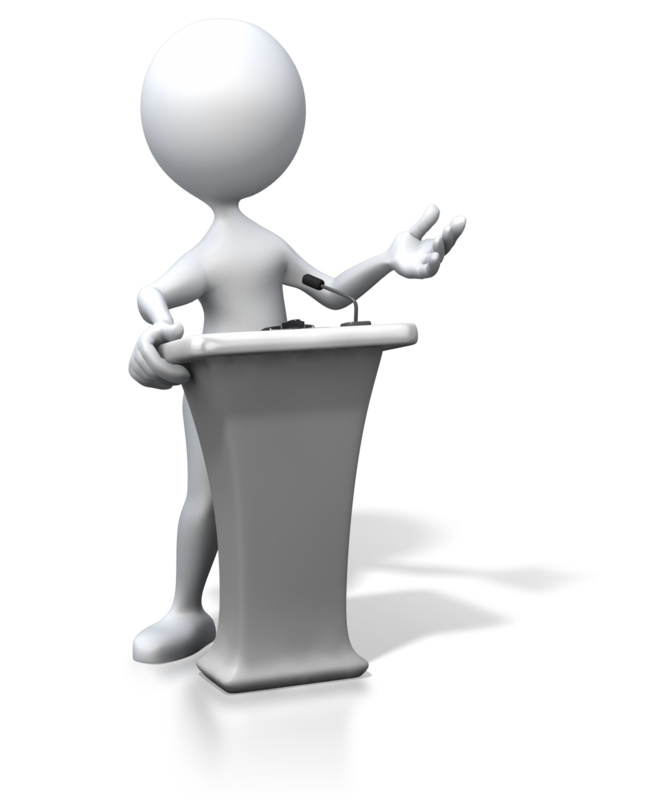 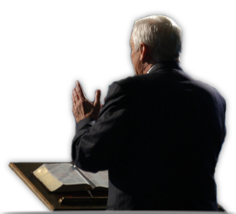 Отдел СШ и личного служения Евро-Азиатского дивизиона
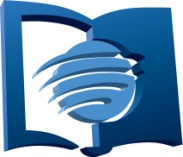 [Speaker Notes: Проведение занятий в пасторском классе 
Пасторский класс - это особый класс для гостей, пришедших на Субботнюю школу. 
Когда человек, который только начинает изучение Библии, садится в обычный класс, то это может привести к определенным сложностям. 1). Гость мало поймет из того, что услышит, потому что он не имеет необходимой базы для изучения Библии, и не знаком с очередным уроком СШ. 2). Учителю этого класса придется на ходу адаптировать материал, чтобы он был интересен, и понятен вновь пришедшему, а это может привести к тому, что материал не будет изложен с необходимой глубиной для постоянных членов класса. Чтобы подобного не происходило, рекомендуется в каждой церкви иметь пасторский класс (название пасторский не означает, что его должен обязательно вести пастор и никто другой, хотя желательно, чтобы это был пастор).
Есть несколько вариантов проведения пасторского класса. Вы можете, в зависимости от возможностей, выбрать любой из них. Ни один из этих вариантов не является совершенным. Каж­дый имеет свои плюсы и минусы.]
Проведение занятий
 в пасторском классе
Изучать уроки «Так говорит    
     Библия»
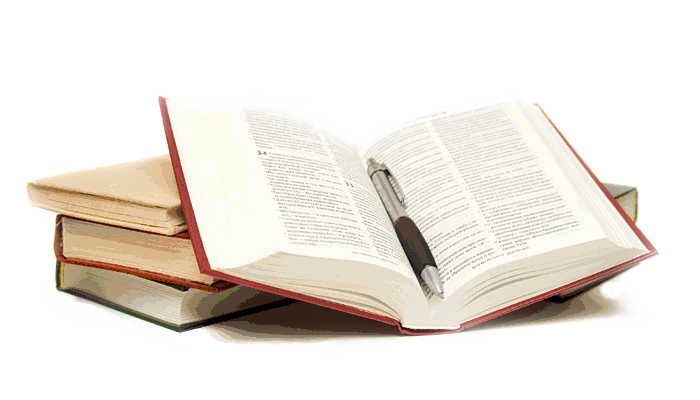 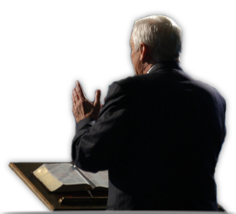 Отдел СШ и личного служения Евро-Азиатского дивизиона
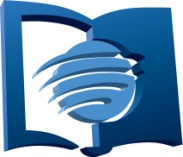 [Speaker Notes: В пасторском классе изучать уроки «Так говорит Библия»
Для этой цели лучше использовать те уроки, в которых на заданный вопрос необходимо най­ти ответ в Библии. Пользуясь этим методом, вы можете сделать самое великое дело в жизни лю­дей - многие откроют Священное Писание впервые в жизни. Для удобства поиска в этих уроках указываются страницы Библии, где располагается текст. Это помогает людям познакомиться с Библией. Они по очереди читают, и пытаются своими словами ответить на вопросы. Этим достигается еще одна цель: люди вовлекаются в изучение, а не просто являются отстраненными слушателями (этого не достигается через уроки «Новая Жизнь», в которых просто подается информация, а необходимости отыскивать ответы в Библии нет).
Очень важно уделить время и внимание последнему практическому вопросу, который написан на последней странице урока. Помните: лучше разобрать не все вопросы, чем упустить практический вопрос. Пусть на него ответит каждый посетитель класса. Услышав ответ на этот вопрос, вы узнаете о людях больше, чем за весь предыдущий урок. Обратите внимание еще на одну деталь. Так как не у всех гостей будет Библия, а от всех будет требоваться участие, возьмите из библиотеки достаточное количество Библий. Только обратите внимание, чтобы страницы этого издания Библии совпадали со страницами, указанными в уроках.]
Проведение занятий 
в пасторском классе
Изучать уроки «Так говорит Библия».
  Проводить библейские курсы.
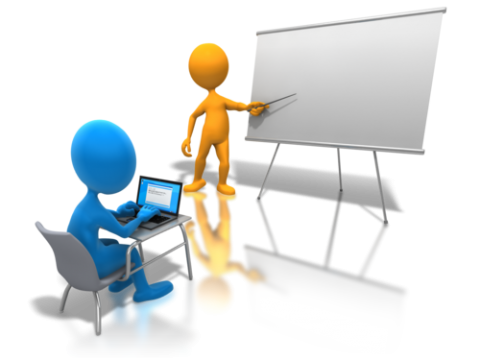 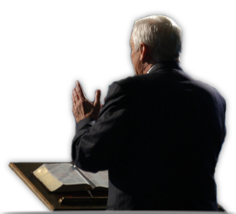 Отдел СШ и личного служения Евро-Азиатского дивизиона
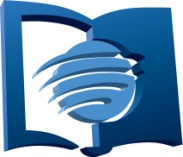 [Speaker Notes: Пасторский класс — библейские курсы
Пользуясь этим методом, пастор проводит свой класс как обычные курсы (если есть воз­можность - со слайдами). 
Эти методы имеют общую сильную сторону: постоянные посетители после изучения всех 24 тем уже готовы для крещения, так как знакомы со всеми основными учениями Библии. Но есть и слабая сторона. Если вы уже разбираете тему «Десятина» или «Чистая и нечистая пища» и приходит новый человек, то вы сталкиваетесь еще с большей проблемой, чем ес­ли бы он сел в обычный класс СШ. Потому что перечисленные темы (и еще несколько подобных) незнакомы для человека, который пришел первый раз в церковь. Кроме того, эти темы могут его отпугнуть, он будет задавать вопросы, на которые вы уже отвечали на предыдущих встречах, и вам придется уделять особое время для обзора пройденных вопросов. Чтобы избежать этого, предлагается несколько других видов про­ведения пасторского класса.]
Проведение занятий 
в пасторском классе
Изучать уроки «Так говорит Библия».
  Проводить библейские курсы.
  Программы на нейтральную тему.
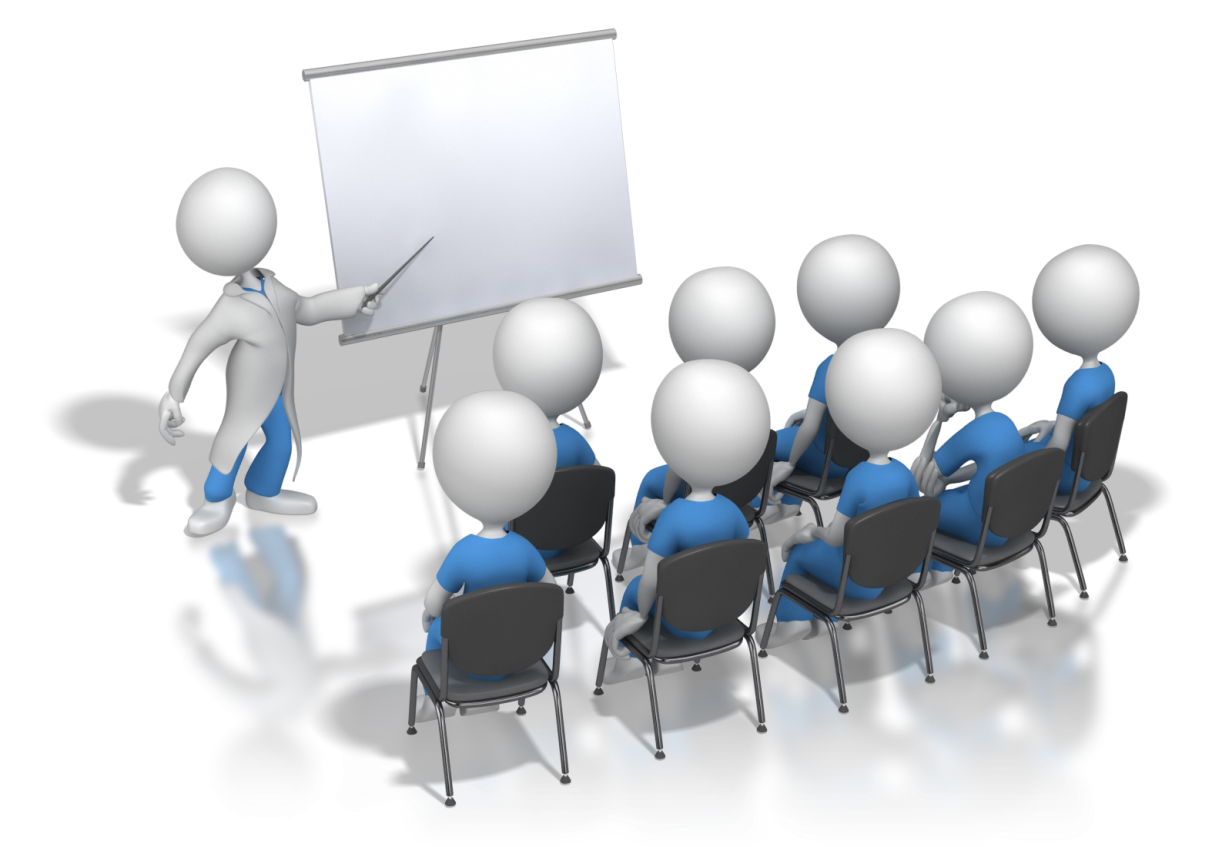 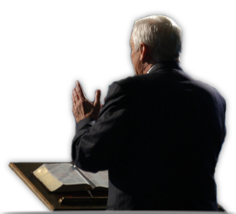 Отдел СШ и личного служения Евро-Азиатского дивизиона
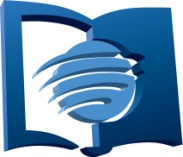 [Speaker Notes: Программа на нейтральную тему
Берутся темы, которые связывают интересы неверующего человека и Библию, такие как се­мья, здоровье, сверхъестественные явления и т.д. Важно, чтобы любая тема оканчивалась ясным учением Библии поданному вопросу. Пусть объяснение этих вопросов с помощью библейских текстов занимает достаточное количество времени. Иногда, излагая подобные темы, мы 99% отведенного времени проповедуем психологию или научные исследования, а в конце, в лучшем случае, даем один библейский текст. Это явно не то, для чего существует церковь. Правильно проведенные встречи плавно ведут человека к Библии, которая отвечает на его жизненные вопросы. Кроме того, на какую бы тему ни попал гость, для него не нужно будет делать обзор предыдущих тем.]
Проведение занятий 
в пасторском классе
Изучать уроки «Так говорит Библия».
  Проводить библейские курсы.
  Программы на нейтральную тему.
  Изучение урока СШ.
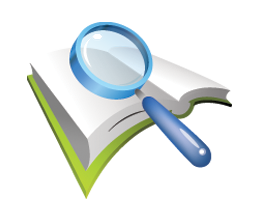 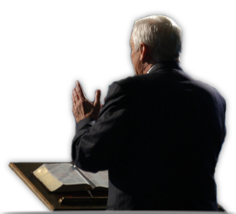 Отдел СШ и личного служения Евро-Азиатского дивизиона
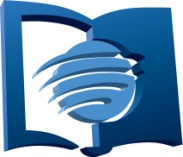 [Speaker Notes: Изучение урока СШ
Еще одним из вариантов пасторского класса этого типа является изучение темы урока СШ. 
Тот же урок, который изучается во всех классах, преподается пастором для новых людей; под­робно освещаются трудные тексты, и опускается тот материал, который еще тяжело будет охватить гостям. Сильная сторона этого метода в том, что пасторский класс не отрывается от остальных классов, и большинство уроков построено так, что не обязательно исследовать все предыдущие темы пособия, чтобы понять текущую тему. Кроме того, это приучает людей к серьезному исследованию Библии.
У этого метода есть некоторые ограничения: не все темы можно излагать в пасторском классе (но это не больше, чем 2-3 темы за весь квартал). Эта проблема решается тем, что не всегда темы пасторского, класса и остальных классов должны совпадать (взамен трудной темы можно взять тему из другого пособия по СШ).
В последних вариантах пасторского класса есть следующая сильная сторона: гость попадает на любую тему, и вливается в класс; нет необходимости экскурса в предыдущие темы. Но есть и слабая сторона: после посещения пасторского класса человек не готов для крещения. Вот почему будет необходимо отдельно от пасторского класса организовать класс по подготовке ко крещению. Здесь есть положительный момент: в этом классе находятся люди, которые уже приняли какое-то решение, и их подготовка может быть более основательной и глубокой.]
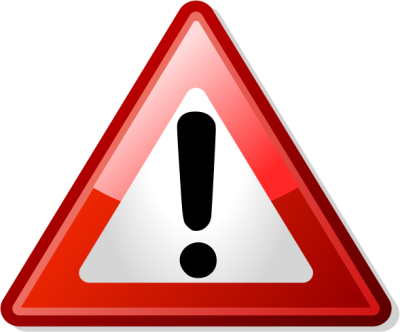 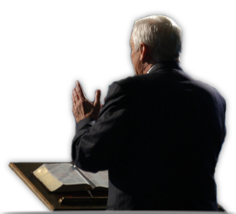 Отдел СШ и личного служения Евро-Азиатского дивизиона
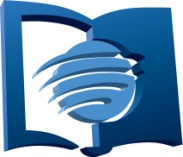 [Speaker Notes: Ряд моментов, которые важно учитывать при проведении пасторского класса любого типа.]
Вопрос для общения.
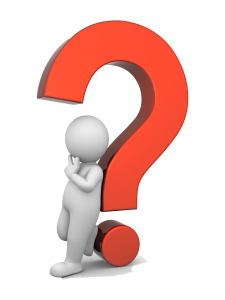 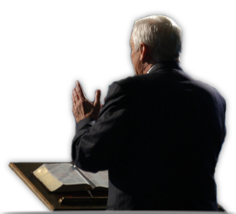 Отдел СШ и личного служения Евро-Азиатского дивизиона
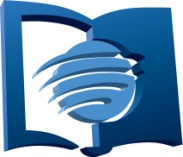 [Speaker Notes: Вопрос для общения. 
Так как состав класса постоянно меняется, необходимо проводить знакомство каждый раз и уделять определенное время для общения. Хорошей помощью в этом будет вопрос для общения, или, как иначе это называют, ломка льда. О том, что это такое и как его лучше использовать, смотрите в книгах по малым группам.]
Вопрос для общения.
  Помощь в адаптации.
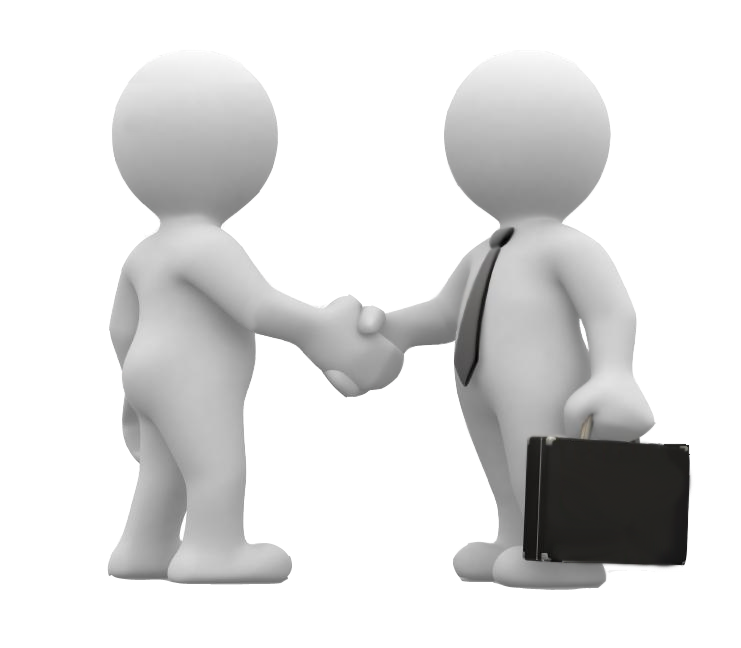 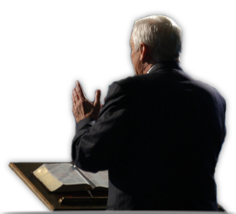 Отдел СШ и личного служения Евро-Азиатского дивизиона
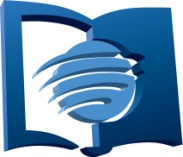 [Speaker Notes: Помощь в адаптации. 
Для нового человека это всегда стресс - незнакомый круг людей. Поэтому настройте членов церкви на то, что, если они приводят гостей, им нужно пройти с ними в пасторский класс. Новые люди в этом случае будут чувствовать себя более комфортно.]
Вопрос для общения.
    Помощь в адаптации.
  Время для вопросов.
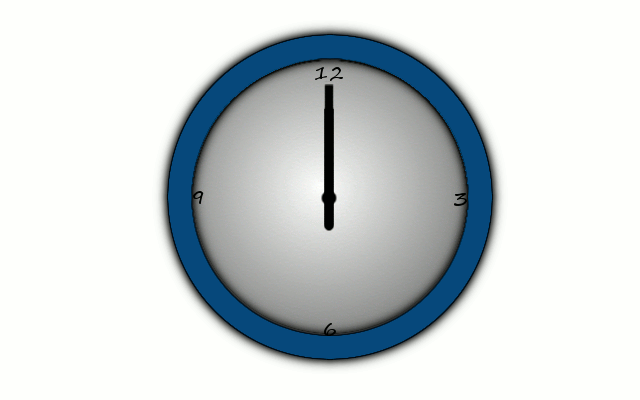 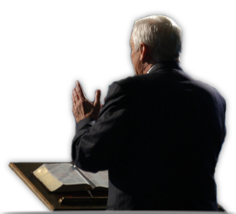 Отдел СШ и личного служения Евро-Азиатского дивизиона
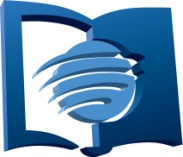 [Speaker Notes: Время для вопросов. 
На каждом уроке отведите время для ответов на вопросы (и по теме, и не по теме). Некоторые люди приходят в церковь только раз, поэтому нужно постараться ответить хотя бы на основные их вопросы. Чтобы на это не уходило все время пасторского класса, на некоторые вопросы можно ответить после окончания служения. Иногда поднимаемые вопросы настолько важны, не только для спрашивающего, но и для всех остальных, что приходится полностью менять тему.]
Вопрос для общения.
    Помощь в адаптации.
    Время для вопросов.
  Где проводить.
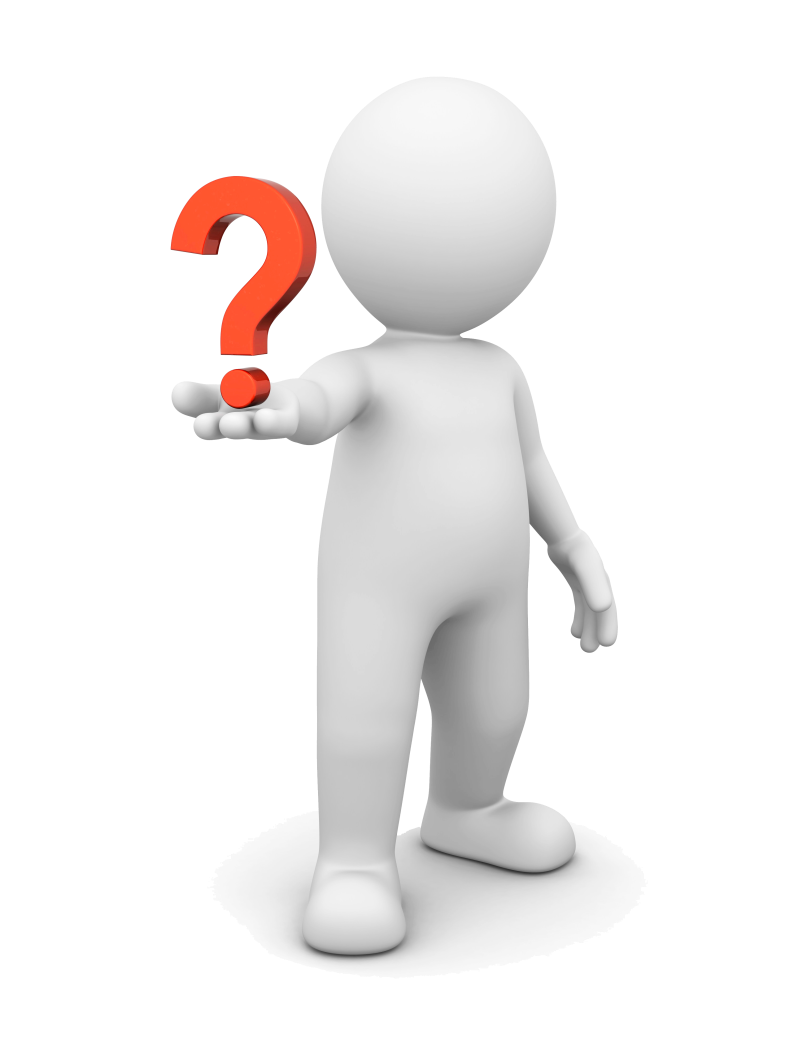 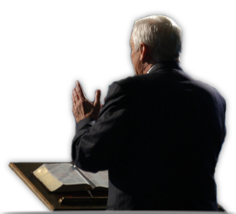 Отдел СШ и личного служения Евро-Азиатского дивизиона
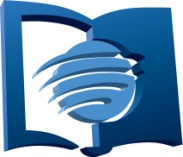 [Speaker Notes: Где проводить. 
Есть два варианта расположения пасторского класса. Если вы располагаетесь где-то в отдельной комнате, это дает вам преимущество тишины. Если вы располагаетесь в общем зале, тогда новым людям проще к вам подойти ближе. Это касается и расстояния, и психологии. Вам бы тоже было нелегко, если бы вы пришли куда-то в первый раз, а вам предложили спуститься в цокольный этаж и войти в такую-то комнату. Из-за этого некоторые гости не доходят до пасторского класса.]
Вопрос для общения.
    Помощь в адаптации.
    Время для вопросов.
    Где проводить.  
  Особое место для обучения 
     практическим навыкам.
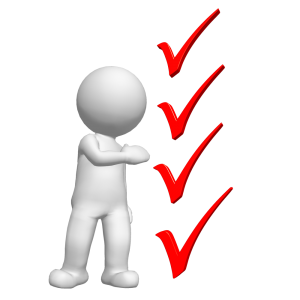 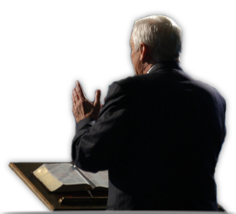 Отдел СШ и личного служения Евро-Азиатского дивизиона
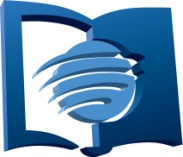 [Speaker Notes: Особое место для обучения практическим навыкам. 
В пасторский класс зачастую приходят совершенно новые люди, необходимо уделить время не только теме о молитве, но и практически потренировать людей в этом вопросе; не только провести тему о субботе, но и рассказать, что можно делать в субботу, как лучше договариваться на работе о субботнем дне и др.
Участие пастора многогранно в организации и деятельности Субботней школы. И оно определяет  успех и эффективность СШ, или неуспех и не эффективность этого уникального служения Церкви АСД.
 Дух Пророчества взывает к сердцу каждого из служителей Церкви Господней: «Все, что каким-либо образом связано с работой для Бога, должно быть настолько близко к совершенству, насколько человеческий разум и руки могут это сделать» (Евангельские работники, с.108)]
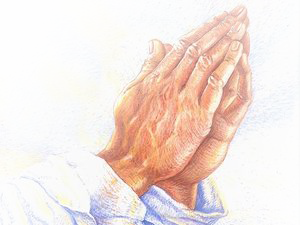 Отдел СШ и личного служения Евро-Азиатского дивизиона
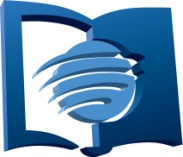 [Speaker Notes: Молитва.]